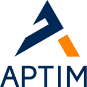 RESILIENCE, ADAPTATION & RECOVERY STRATEGY & IMPLEMENTATION
CAPTIVA EROSION PREVENTION DISTRICT
APRIL 2022
Confidential. Not to be copied, distributed, or reproduced without prior approval. © 2022 APTIM - All rights reserved.
Address sea level rise mitigate risk through adaptation
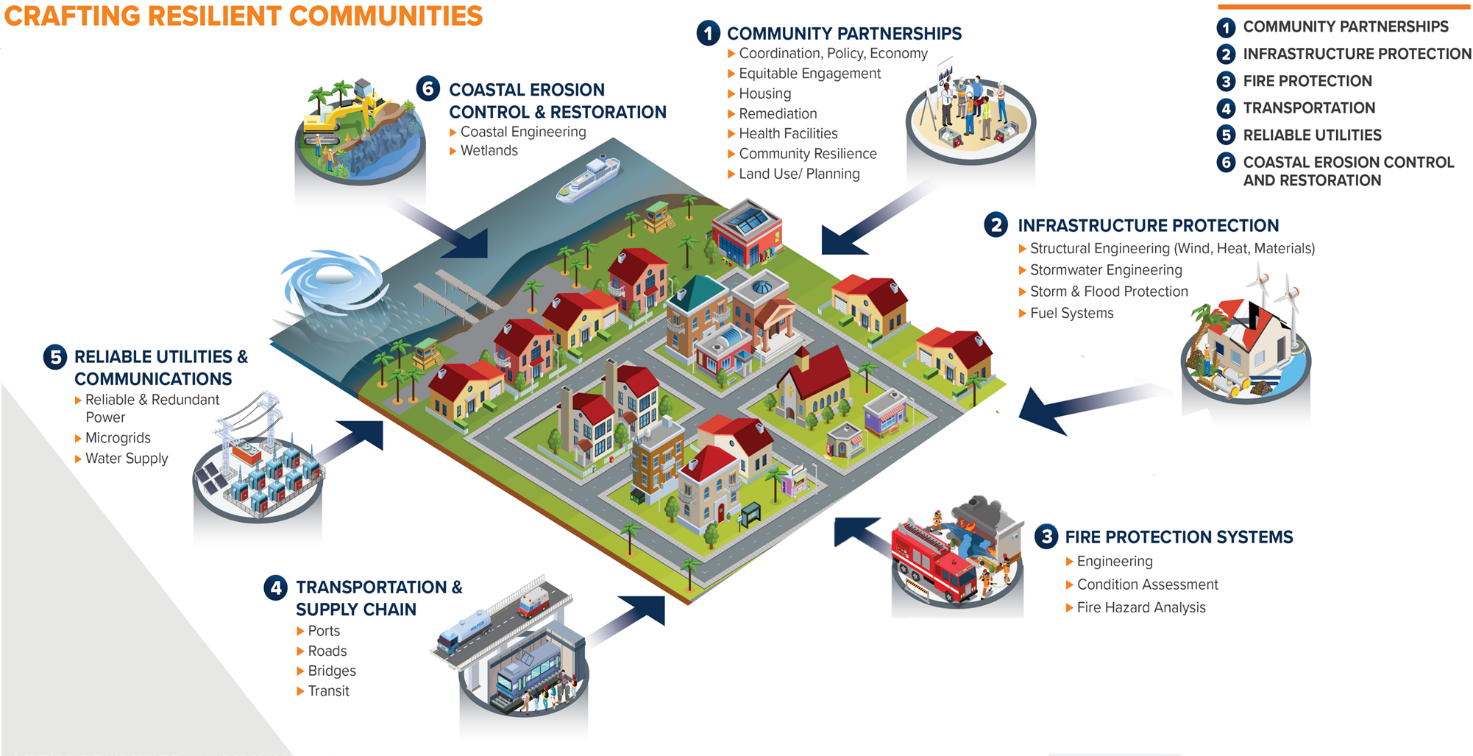 Tidal flooding
226 days of tidal flooding by 2060 without adaptation
$483,000 loss  annually
National Risk Index
Tipping point between 2 and 4 feet of slr
Opportunity to avoid loss with progressive action
Proactive investment
Preserve value and level of service
2
Confidential. Not to be copied, distributed, or reproduced without prior approval. © 2022 APTIM - All rights reserved.
Resiliency Grant eligibility Part A
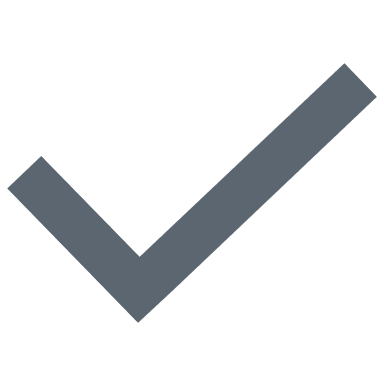 UPDATE SEA LEVEL RISE ANALYSISTo meet state grant requirements
CONCEPTUAL PROJECT FOR GRANTProject description, funding options, stakeholder engagement for grant requirements 
GRANT APPLICATIONSTemplate application, supporting documentation, application management
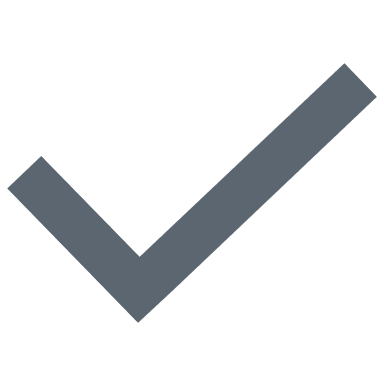 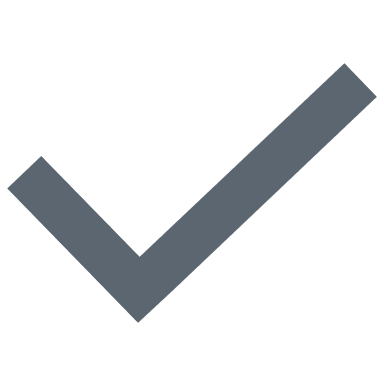 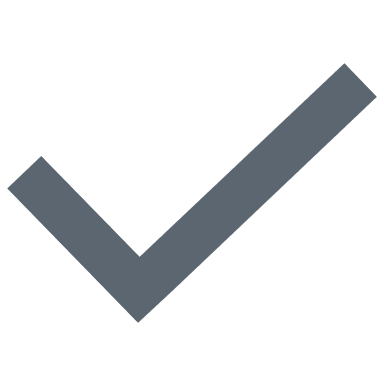 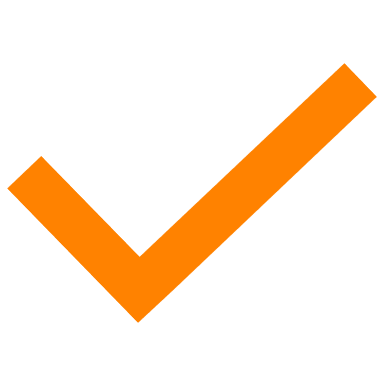 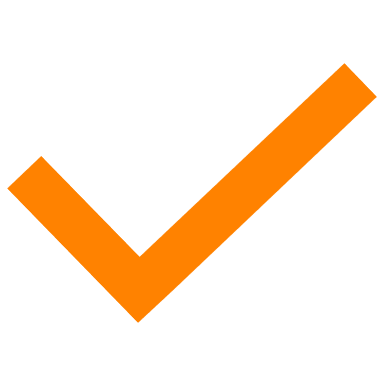 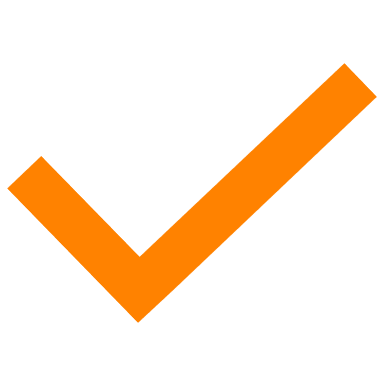 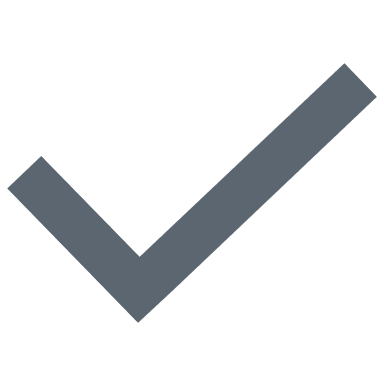 3
Confidential. Not to be copied, distributed, or reproduced without prior approval. © 2022 APTIM - All rights reserved.
Resiliency, Adaptation and recovery strategy & implementationPart b
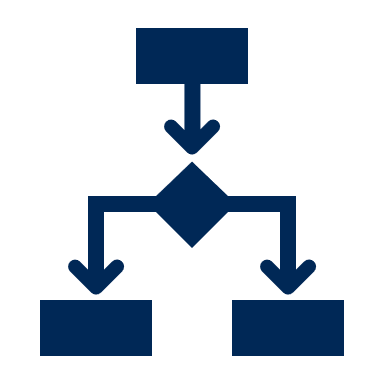 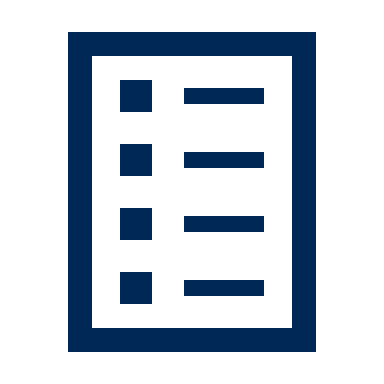 EVALUATION OF ALTERNATIVESMenu of adaptation solutions, basis for policy and planning, return on investment analysis to support decision-making, investment and advocacy
STRATEGY DEVELOPMENTResilience standards and measures for holistic approach, short and long term capital plan for adaptation, stakeholder coordination, strategy for opportunistic funding
PROJECT PERFORMANCE MODELINGLocal hydrodynamic modeling to support project design and permitting, justify funding and advance regional plans
PROJECT PERMITTINGState and federal permitting for a shovel ready project(s) eligible for funding and implementation
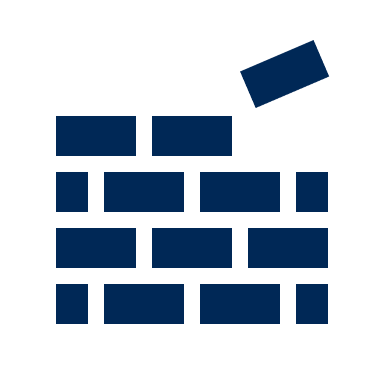 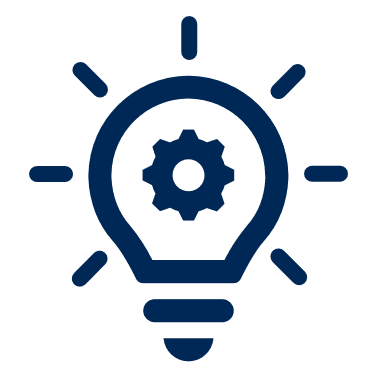 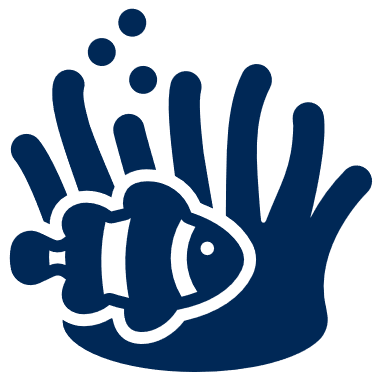 4
Confidential. Not to be copied, distributed, or reproduced without prior approval. © 2022 APTIM - All rights reserved.